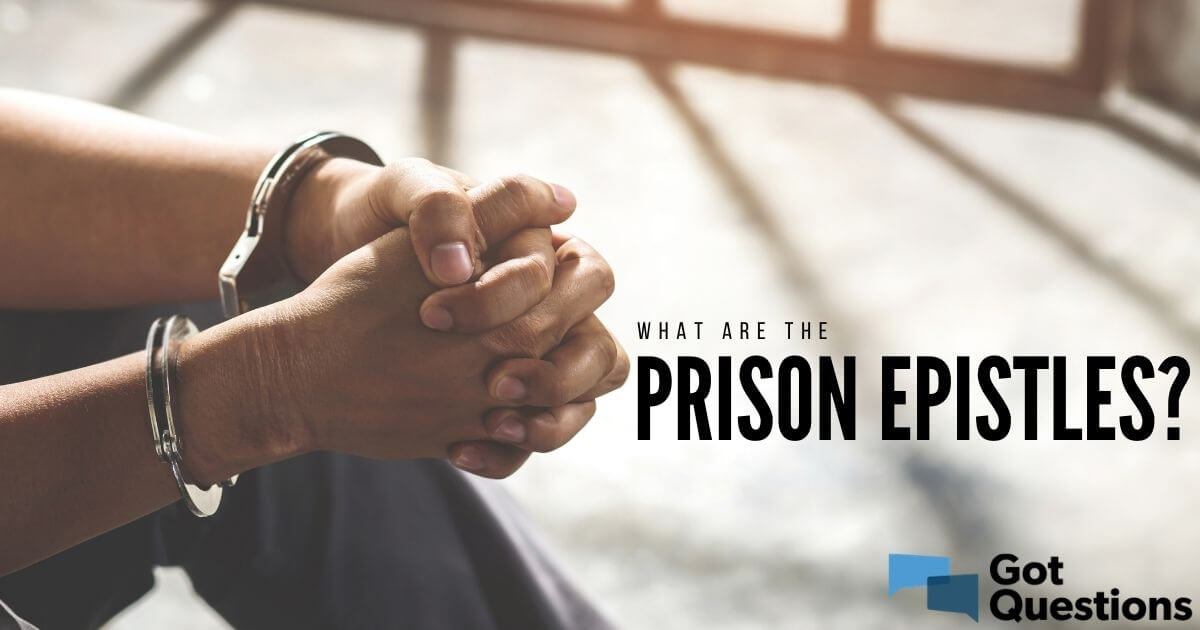 Ephesians 3:13

I ask you, therefore, not to be discouraged because of my sufferings for you, which are your glory.
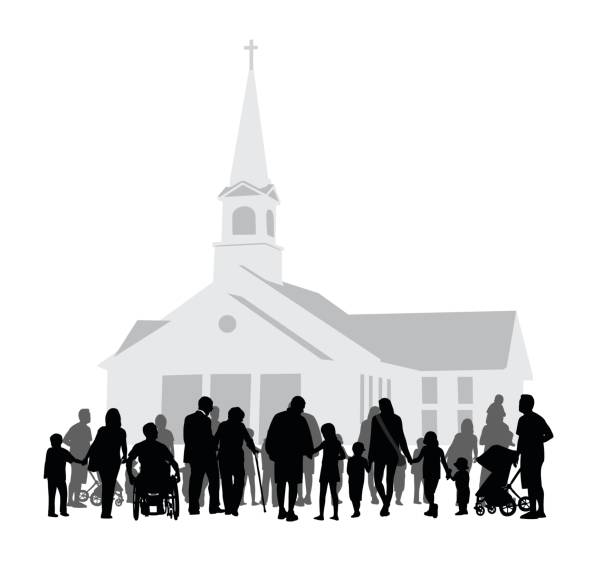 Jewish believers
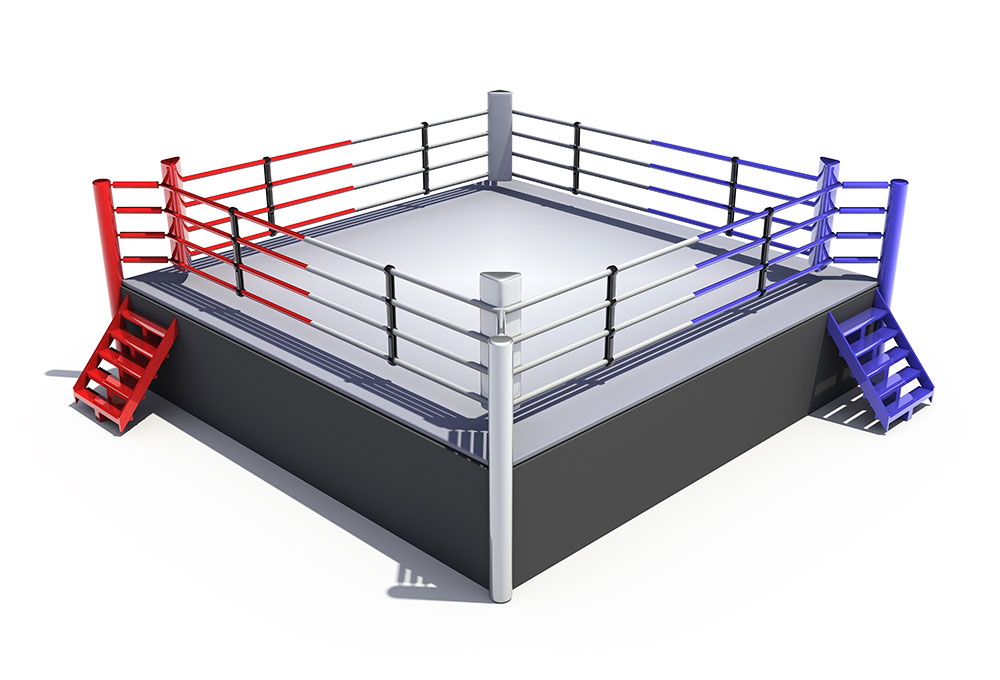 Gentile believers
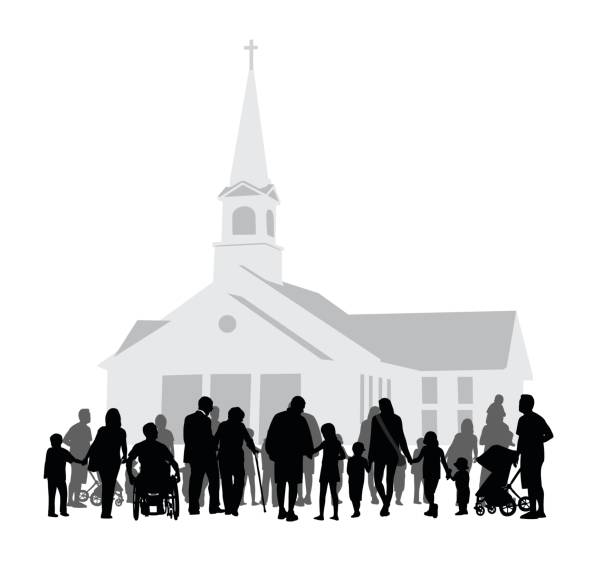 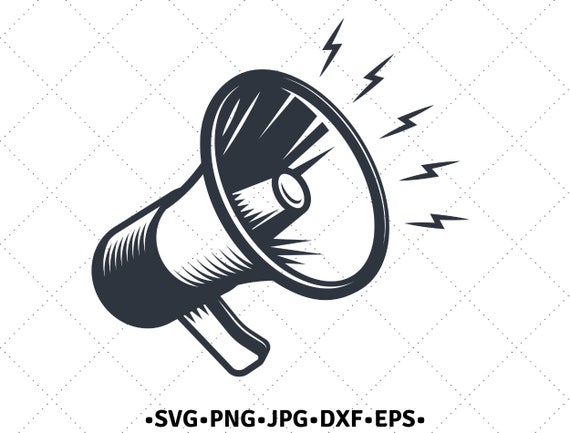 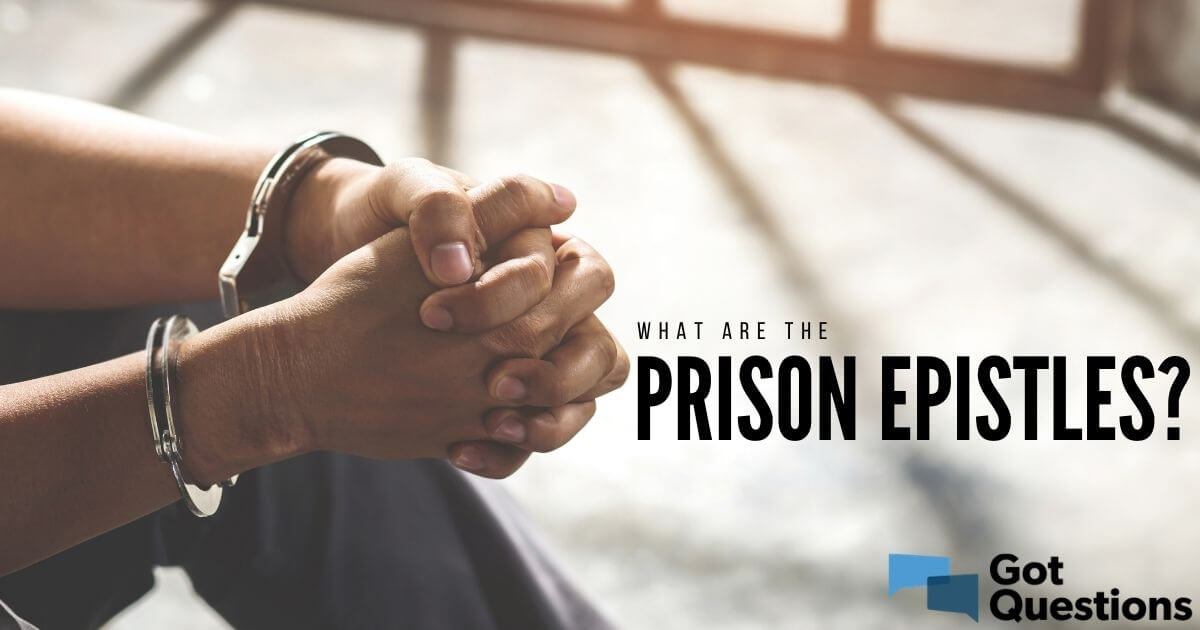 his intent was that now, through the church, the manifold wisdom of God should be made known to the rulers and authorities in the heavenly realms
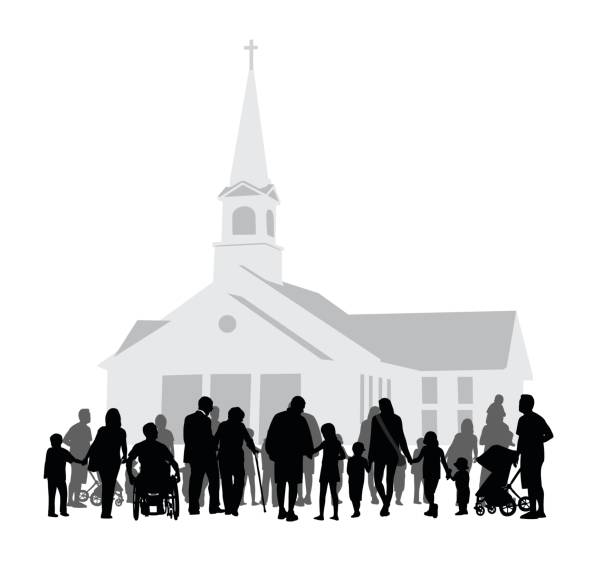 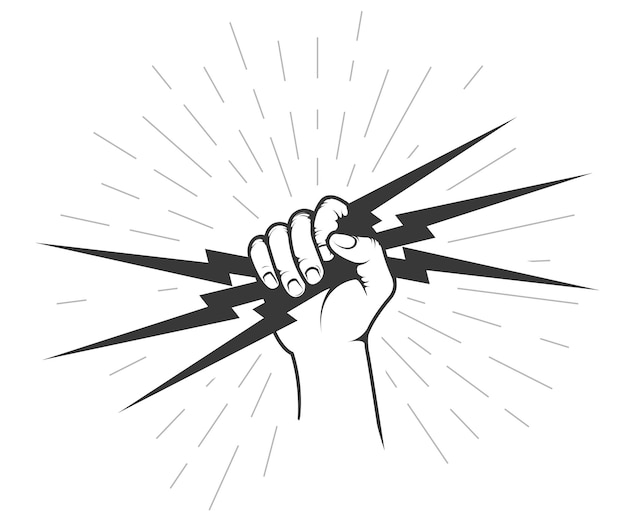 power
Paul prays for power...     
            (v14-16)
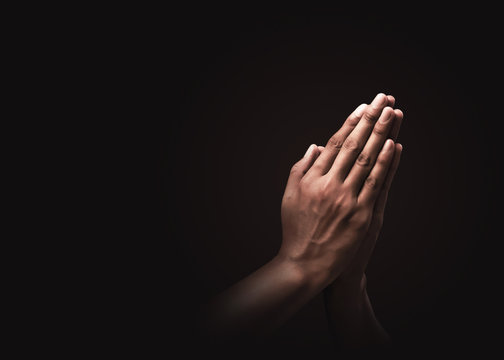 v16: I pray that out of his glorious riches he may strengthen you                    with power
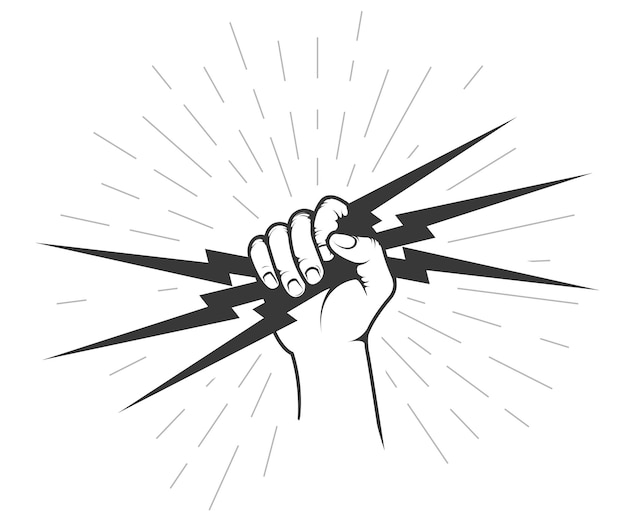 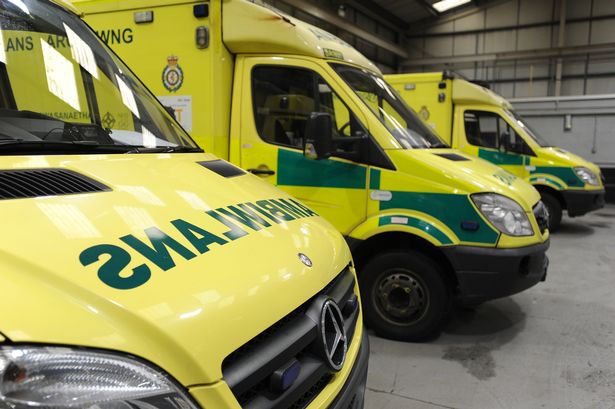 Paul prays for power

...to better know Christ's love, presence & glory 
                                               (v17-19)
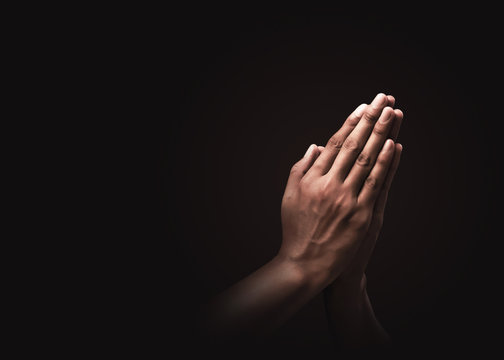 v17: that Christ may dwell in your hearts through faith
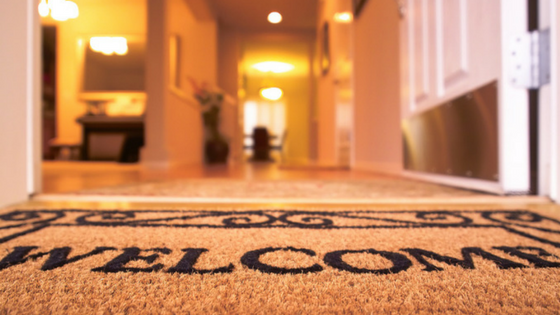 v18: ...to grasp how wide and long and high and deep is the love of Christ
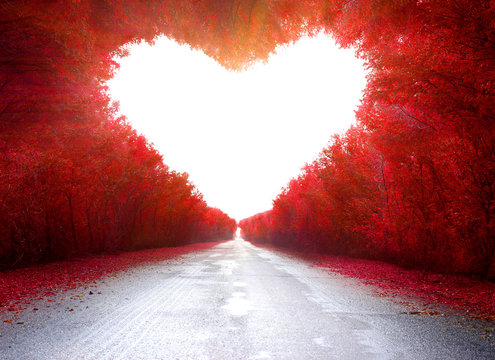 v19: that you may be filled to the measure of                          all the fullness                                  of God
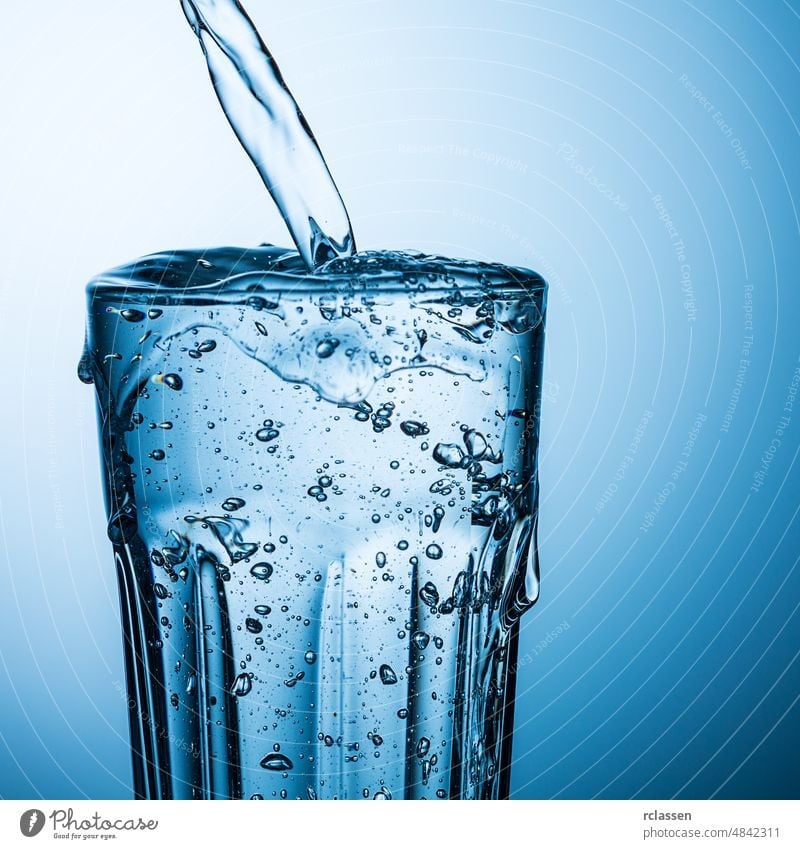 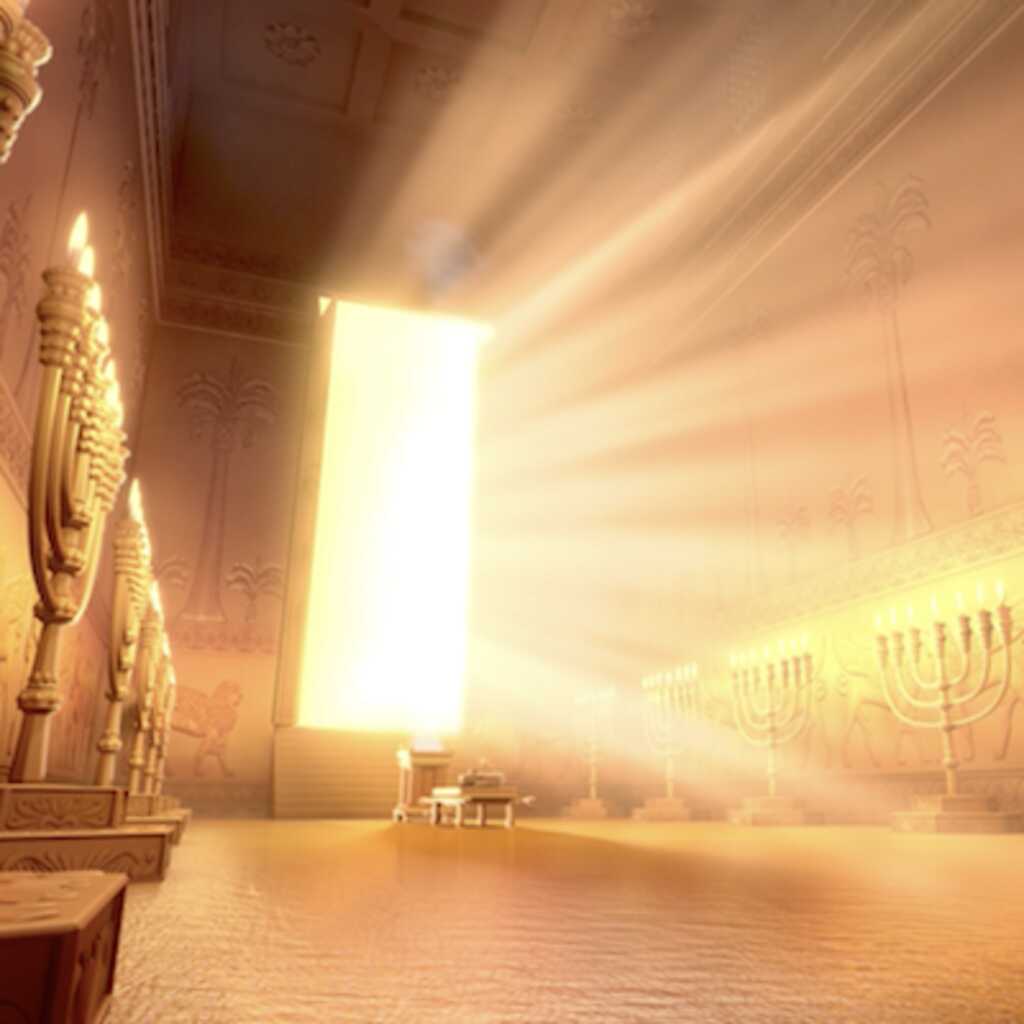 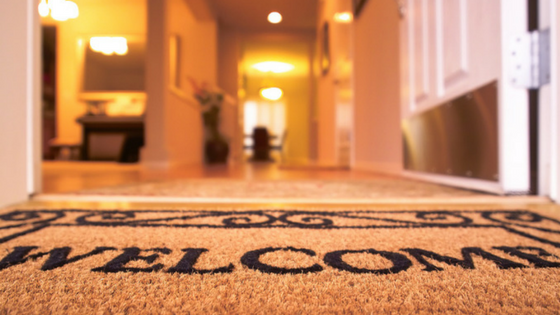 Power for...
v17: dwelling
v18: grasping
v19: filling
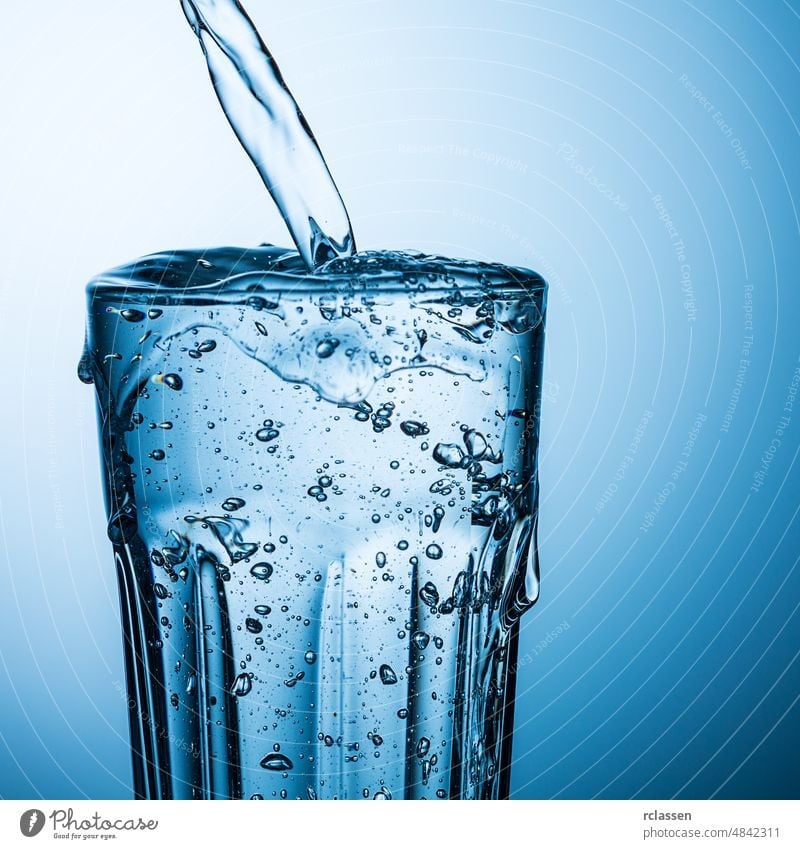 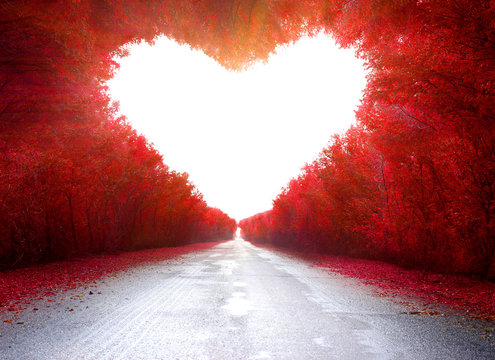 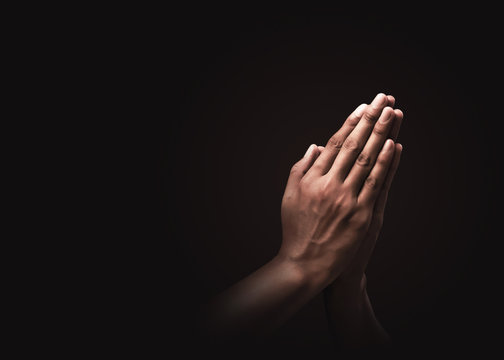 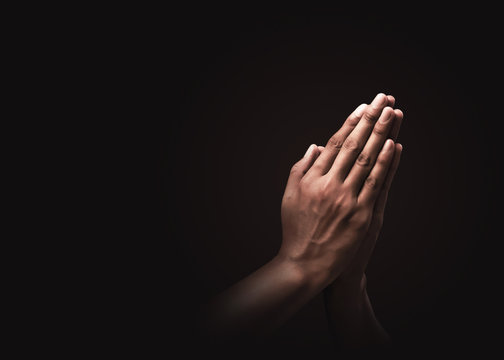 Paul prays for power
to better know Christ's love,               presence & glory

...to the God who is all powerful 
                                               (v20-21)